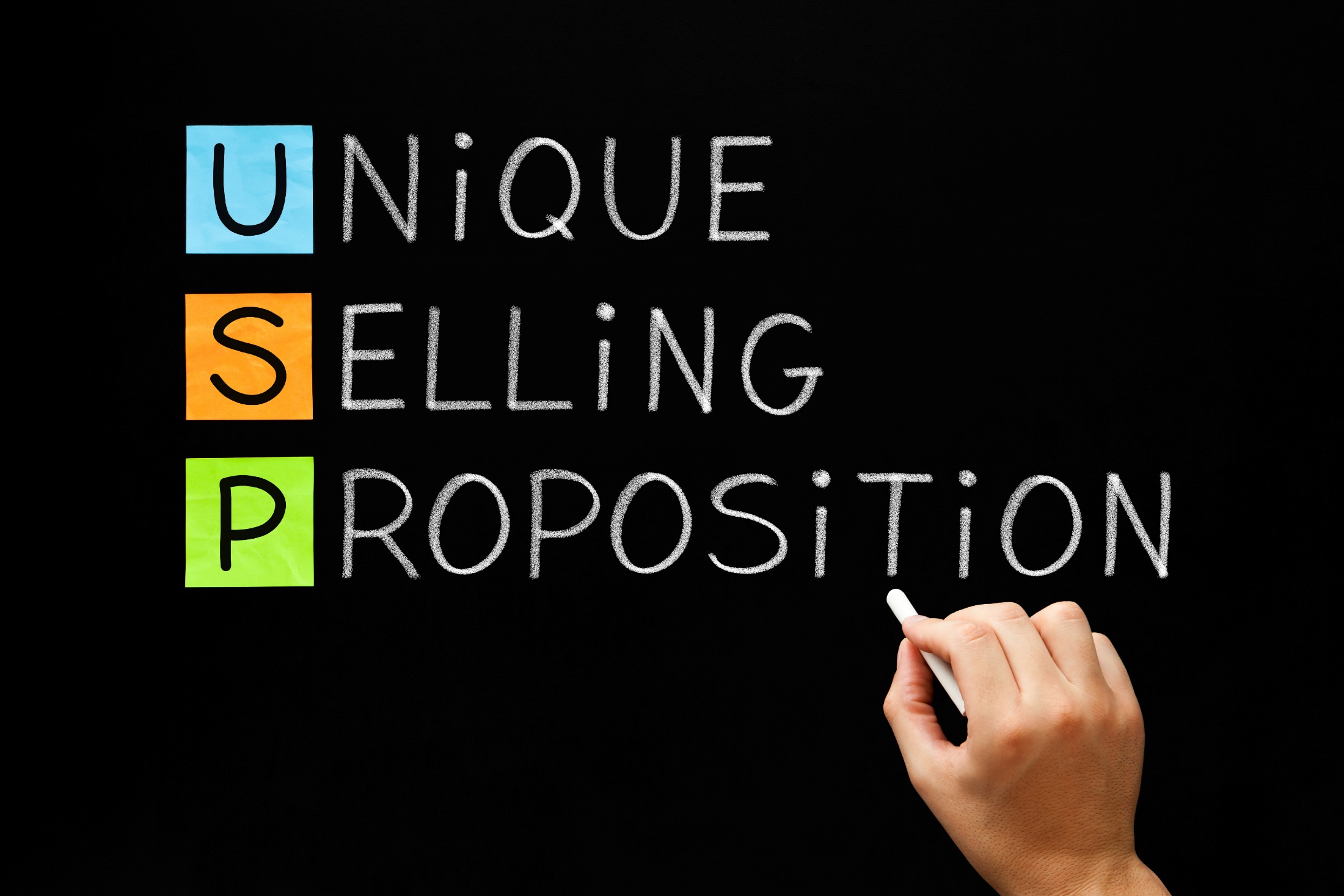 What can you truly offer them that is different from the competition?
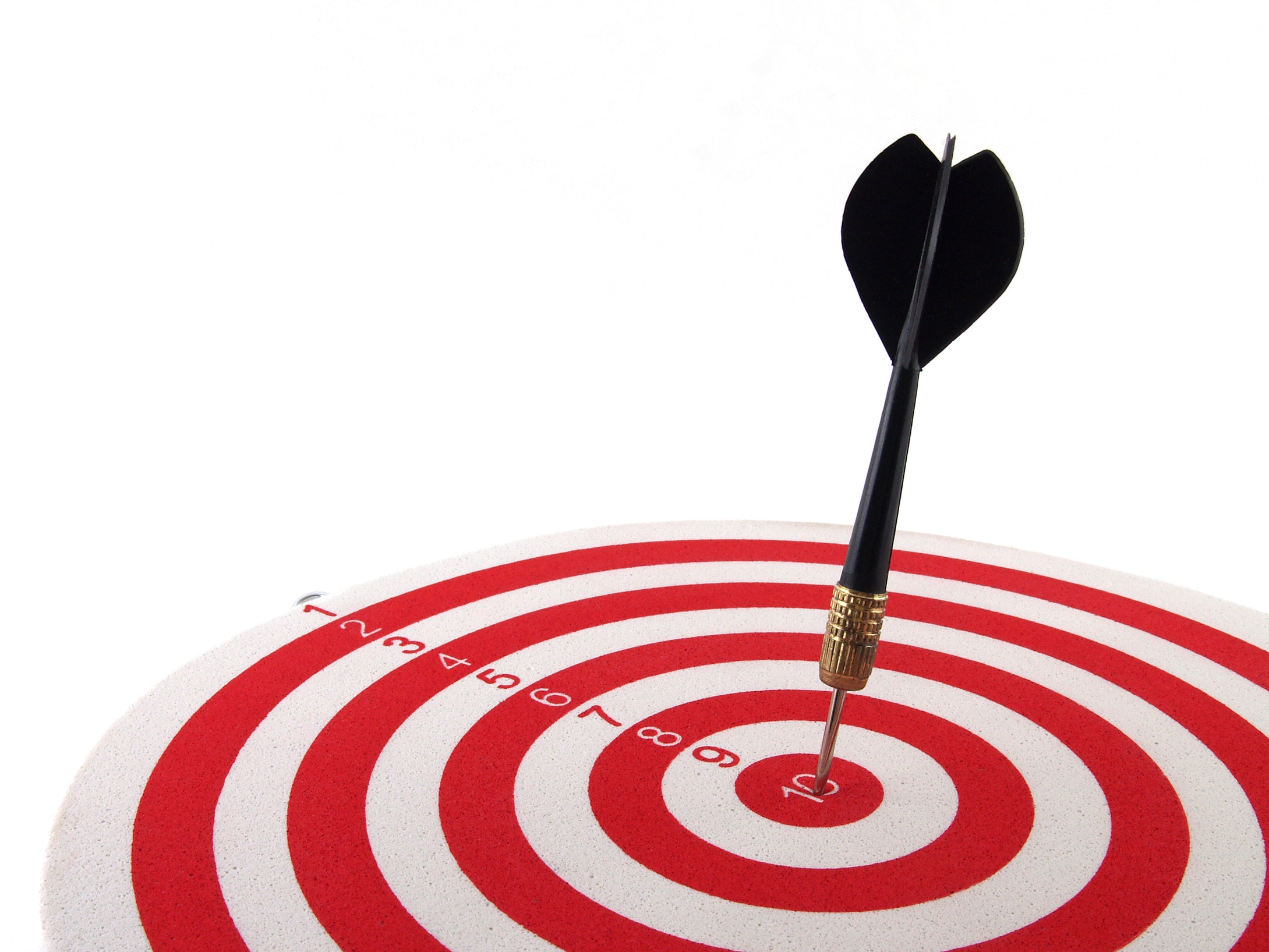 The Goal
Differentiate your business from everyone!
Key Points
Finding Your USP
Saying Your USP
Example
What not to do
Your next steps
Wrap up
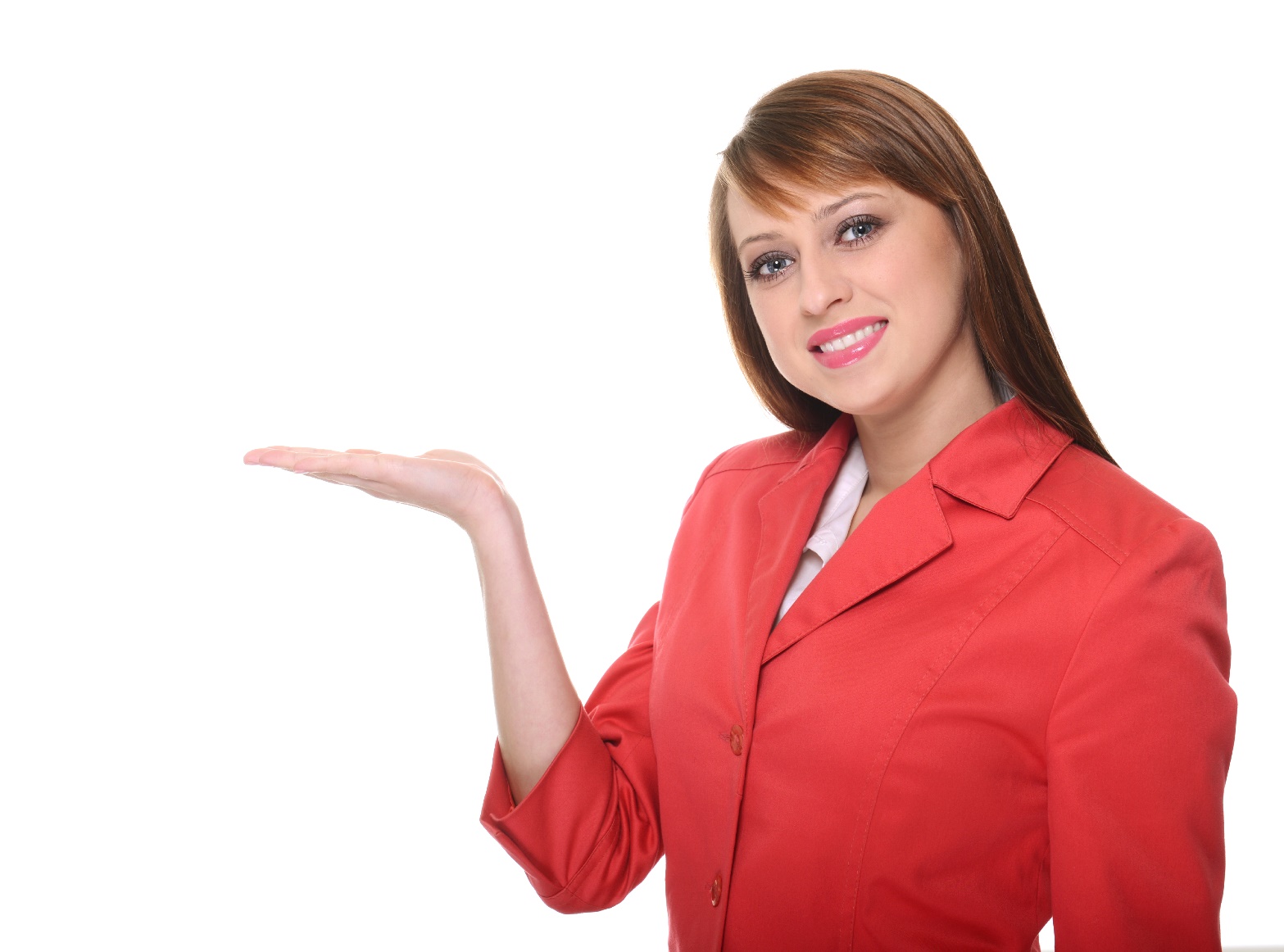 Worksheet
Grab your worksheet and follow along.
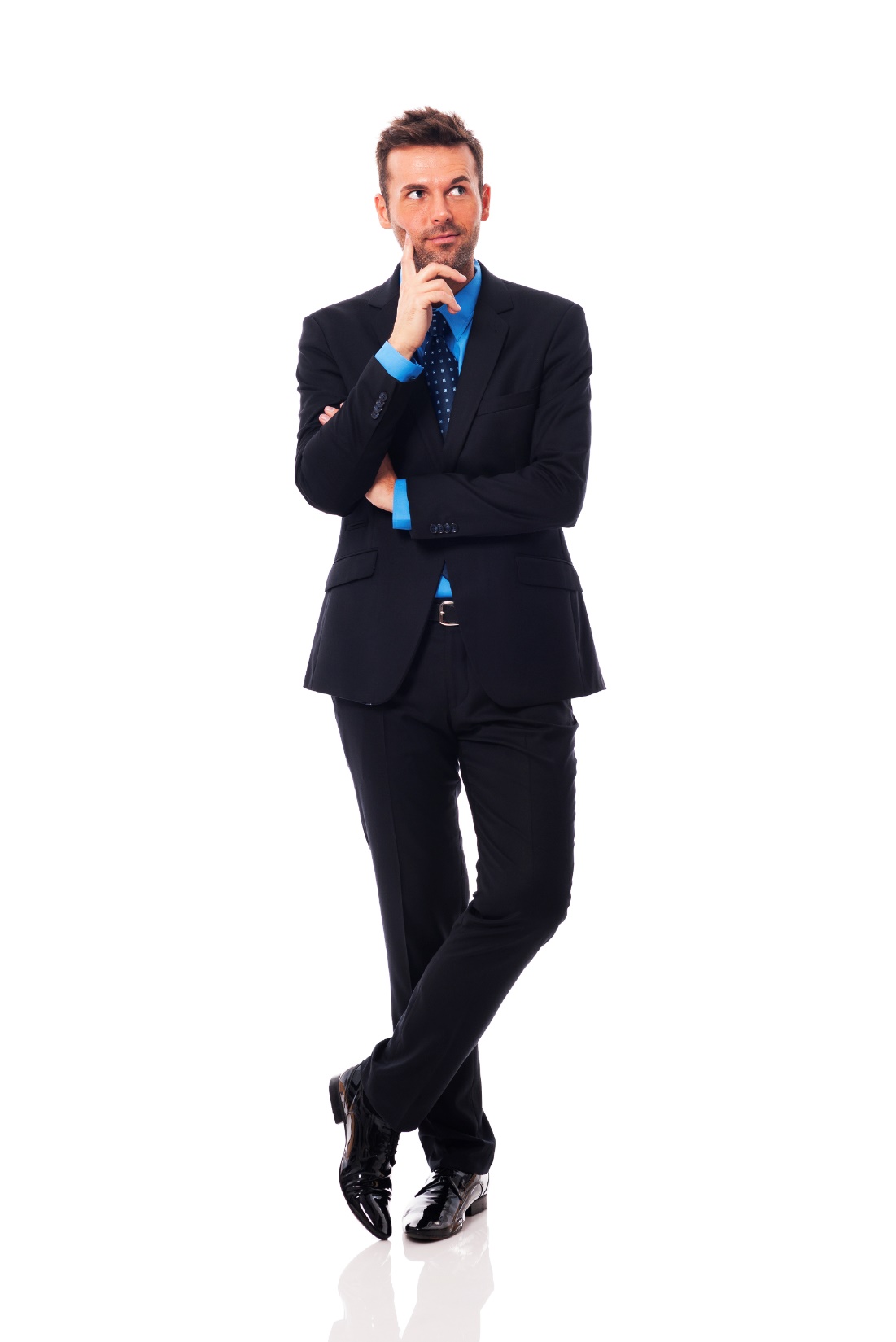 Finding Your USP
Asking your customers what they like about doing business with you
Taking a look at what your customers are asking for that they aren’t currently getting
Discovering what your competitors are offering and how you are different
Finding the gap in the marketplace and filling it
Figuring out what are you best at
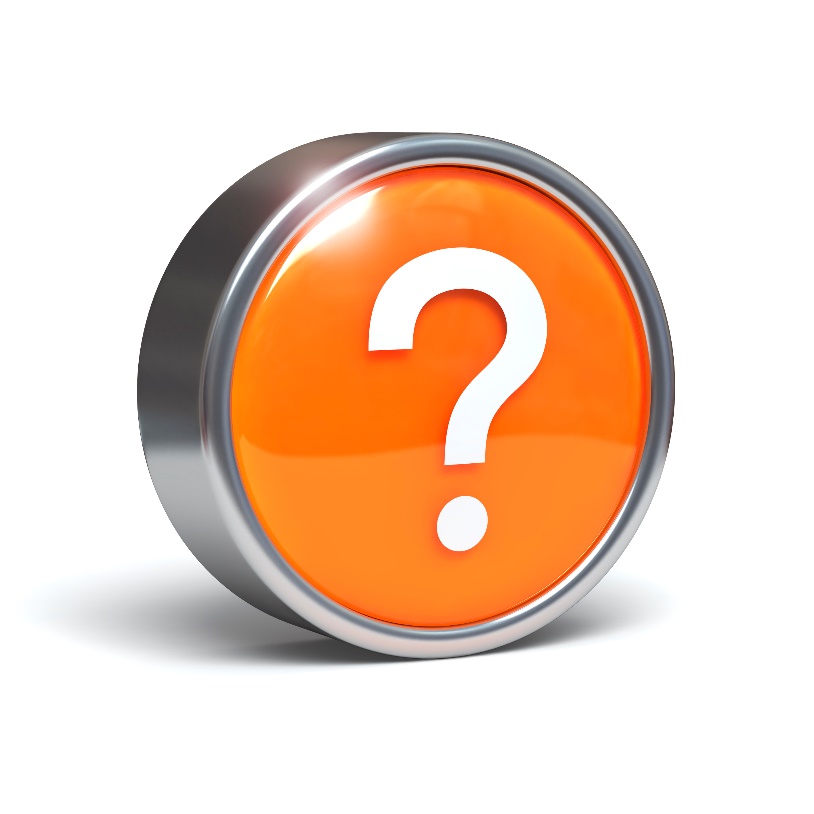 Discussion: “How Are You Different Than The Competition?”
How is the competition different than you? For your competition to be doing well, they should have something about their business that is going well. What is it?
What are your competitors’ USPs? Can you say in 5 to 10 words what your competition’s difference is?
Are you unique today? Do you have something today that is different or better than what your competitor’s currently has?
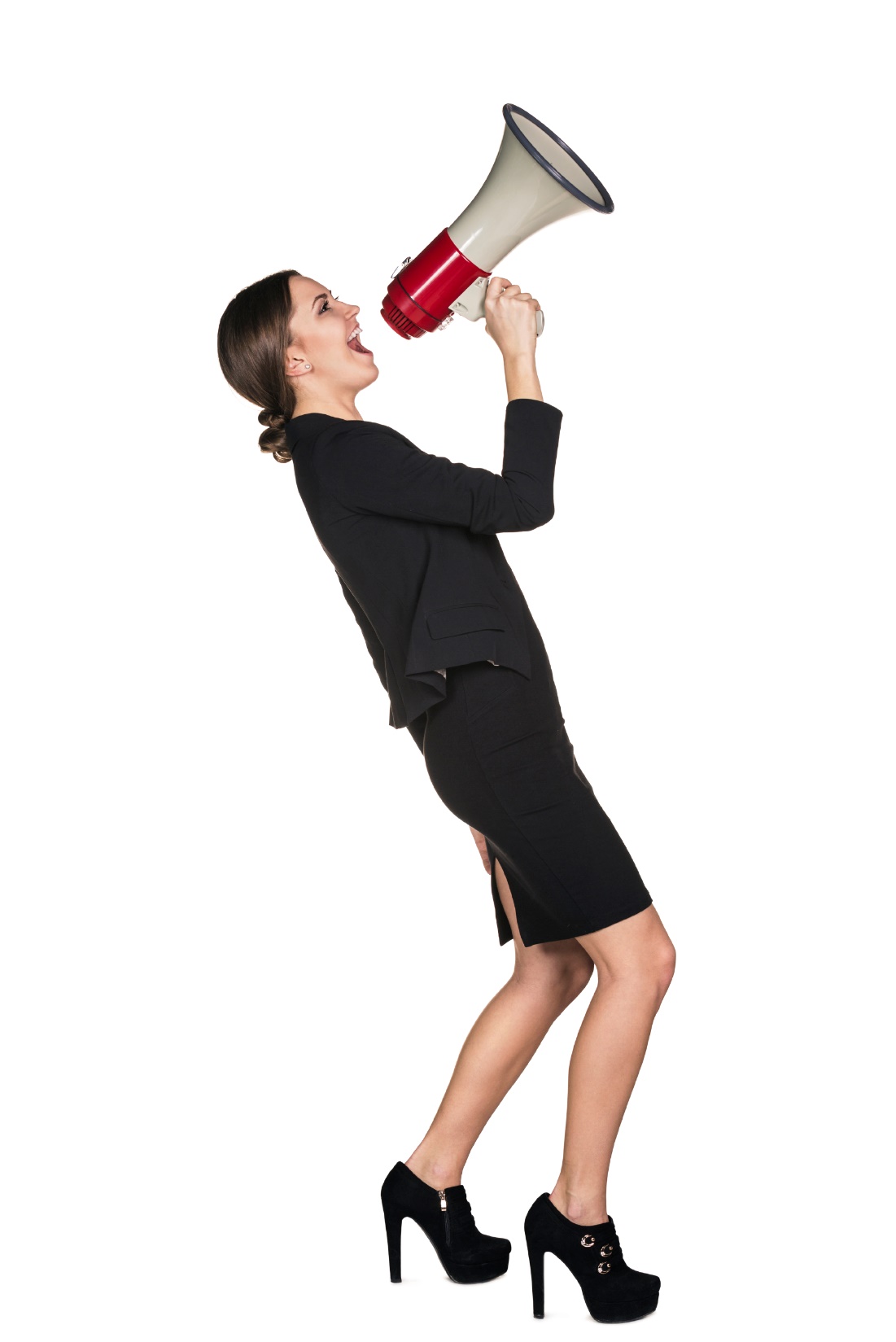 Saying Your USP
One sentence or less.
Emotional. Put an emotional word in the phrase.
Simple. Use commonly used language.
How Does It Work?
Enterprise: “We’ll pick you up.”

Avis : “We try harder.”

Wal-Mart: “ Low prices, everyday.”

Swimming Pool Installer: “We made over
300,000 dreams come true.”
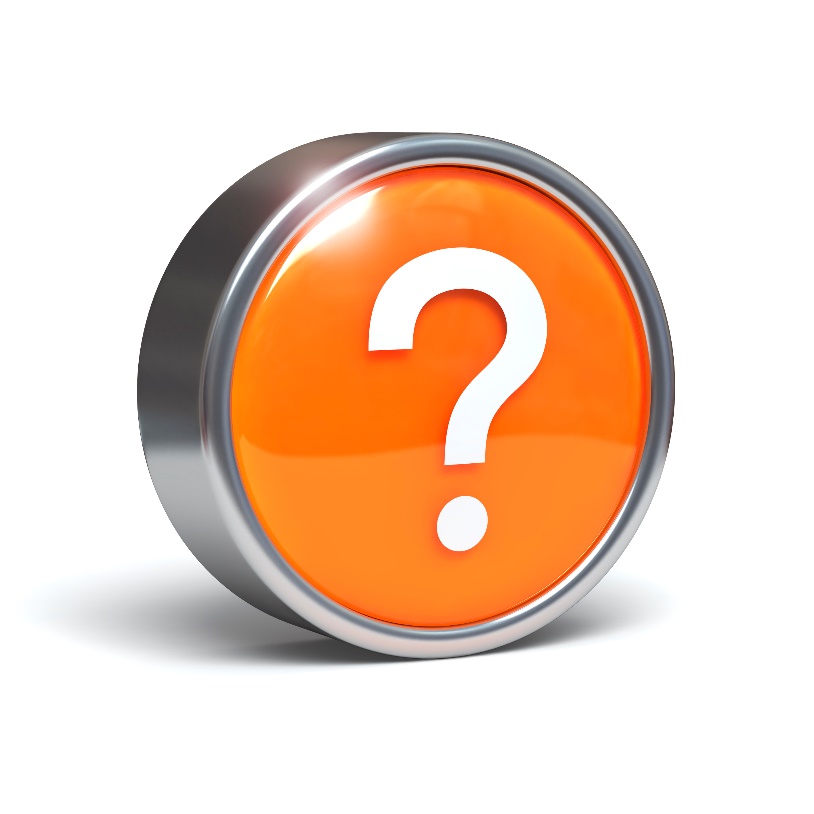 Discussion: “How Will You Stay Unique?”
What industries are the most difficult to be unique in? How do the businesses in this industry do it?
How do the leaders in your industry remain unique? What can you learn from them?
What is changing to help you or to prevent you from keeping your unique position?
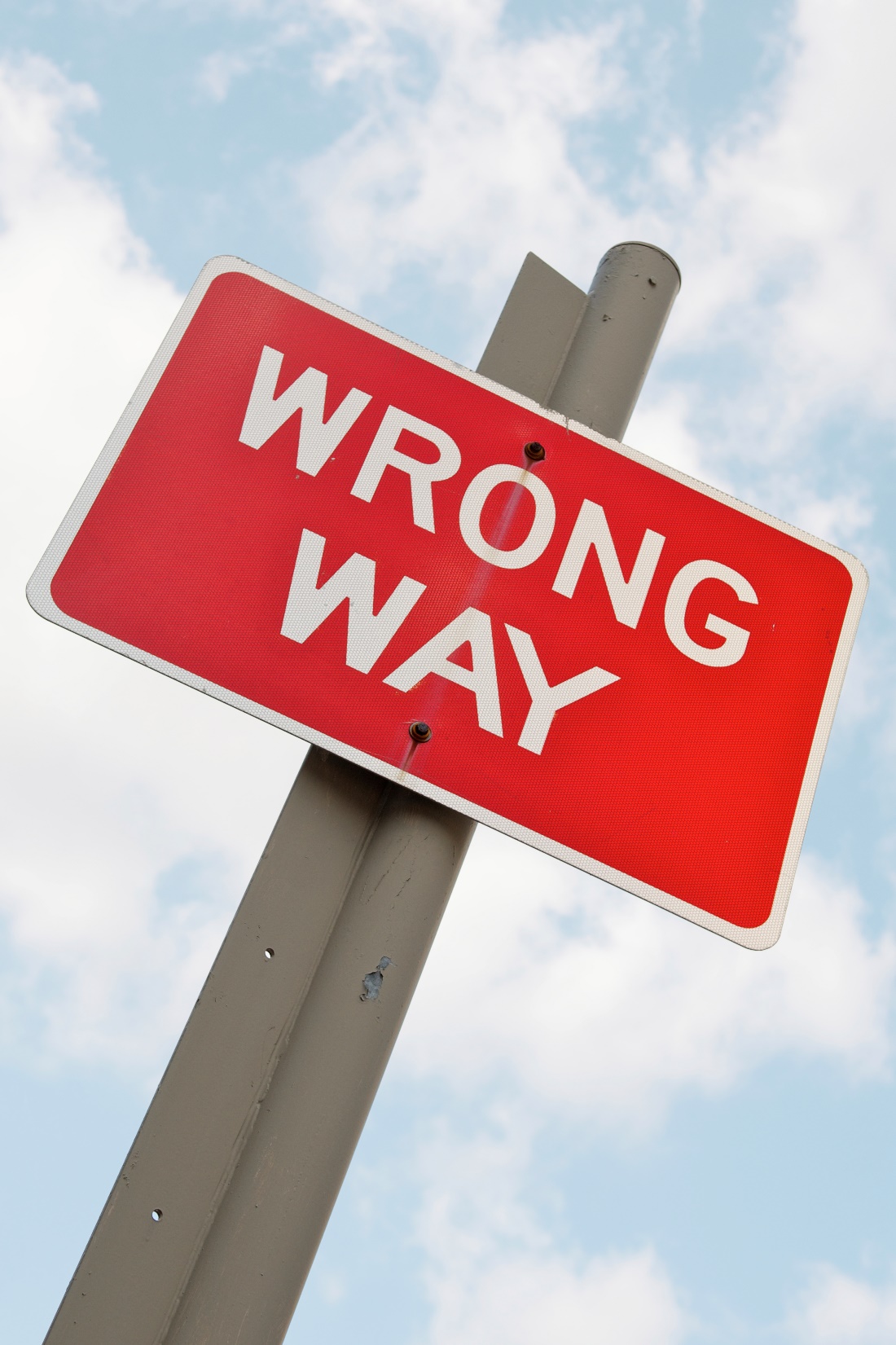 Top Mistakes To Avoid
Being mediocre.
Not focusing on continuous improvement.
Not listening to your customers.
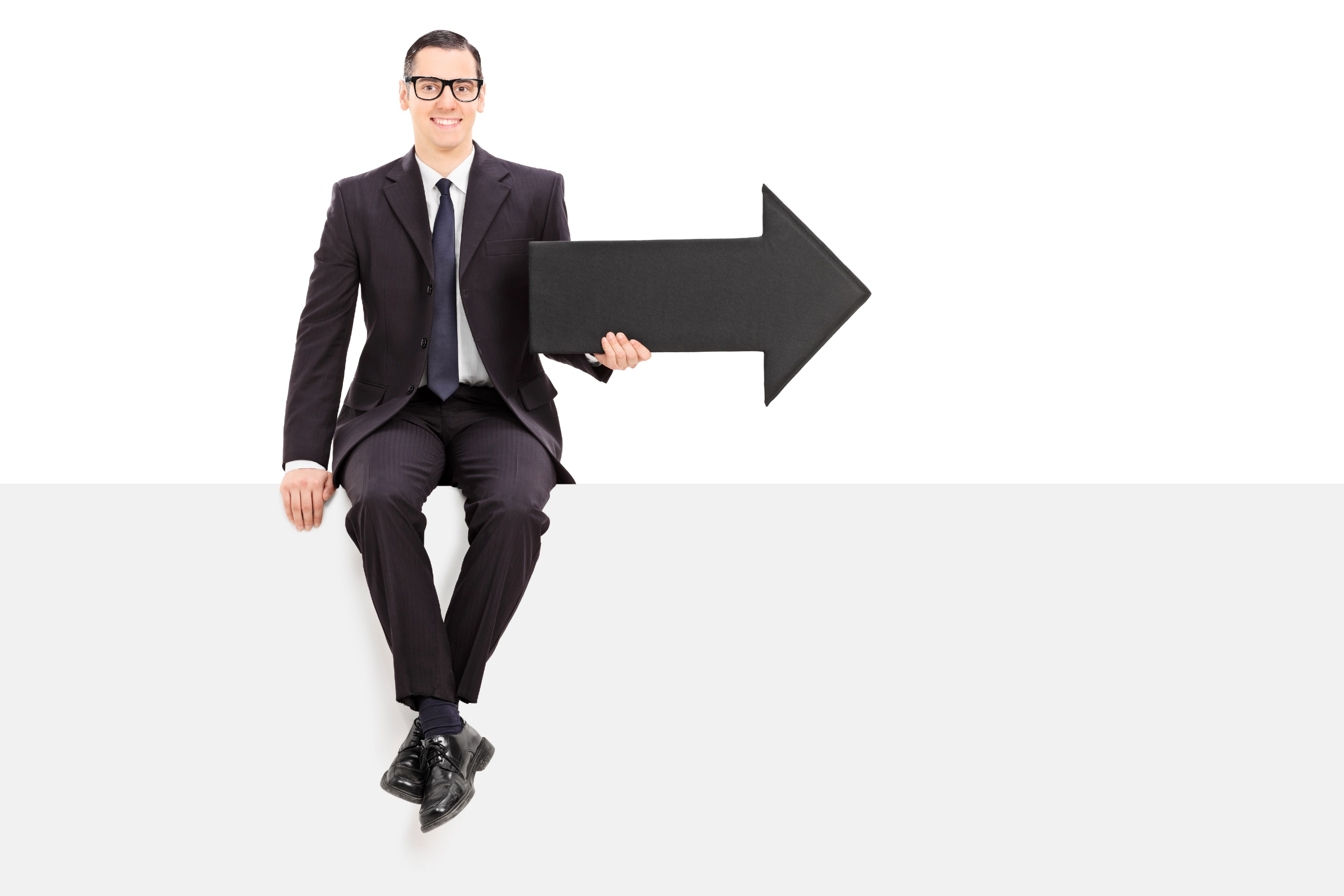 Now What?
Be able to say how you are different.
Why you? Let everyone know this.
Don’t be afraid to ask yourself on a regular basis, What is my USP?
Has it changed from what I was stating before?
Worksheet
How does this work for your business?
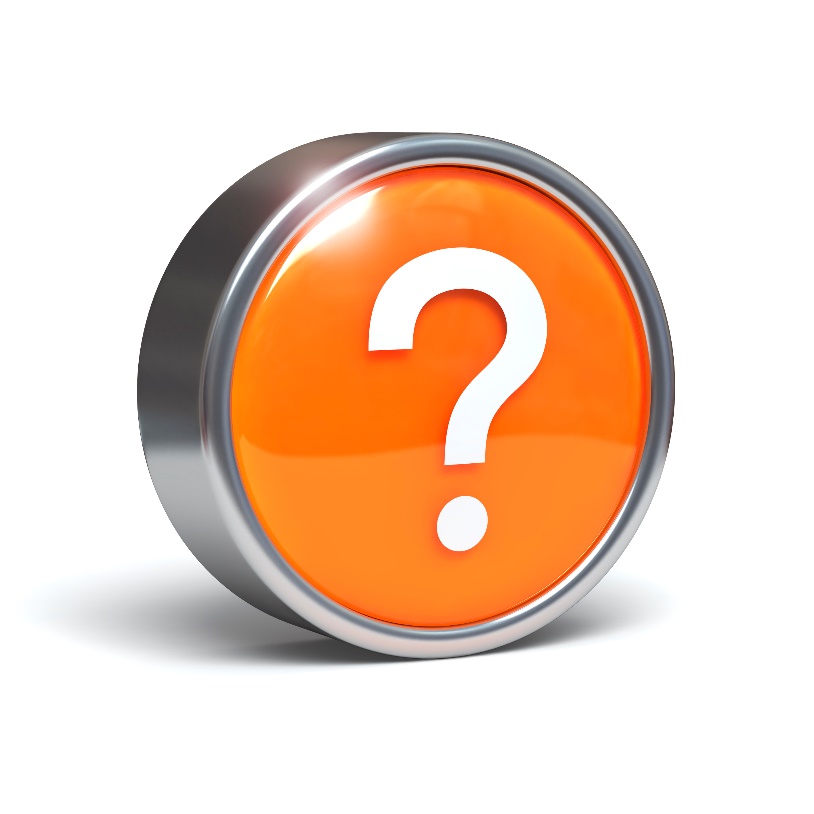 Discussion: “Are Your Customers Emotional About Your Difference?”
Are your customers thrilled about the difference you’ve brought into the market?
Are your customers emotional about your business? 
How could you make them identify or become more passionate about you?
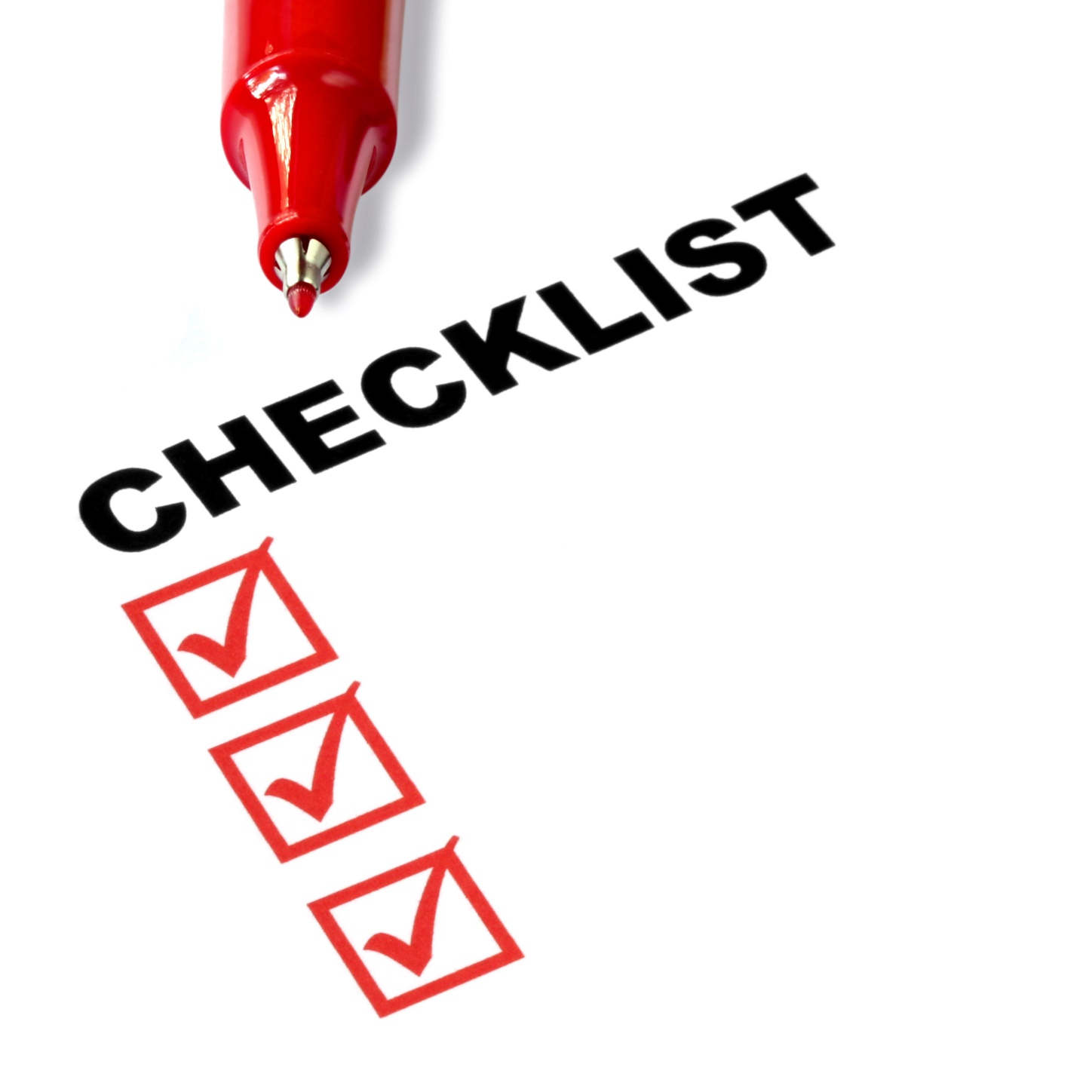 Key Points
Finding Your USP
Saying Your USP
Example
What not to do
Your next steps
Wrap up
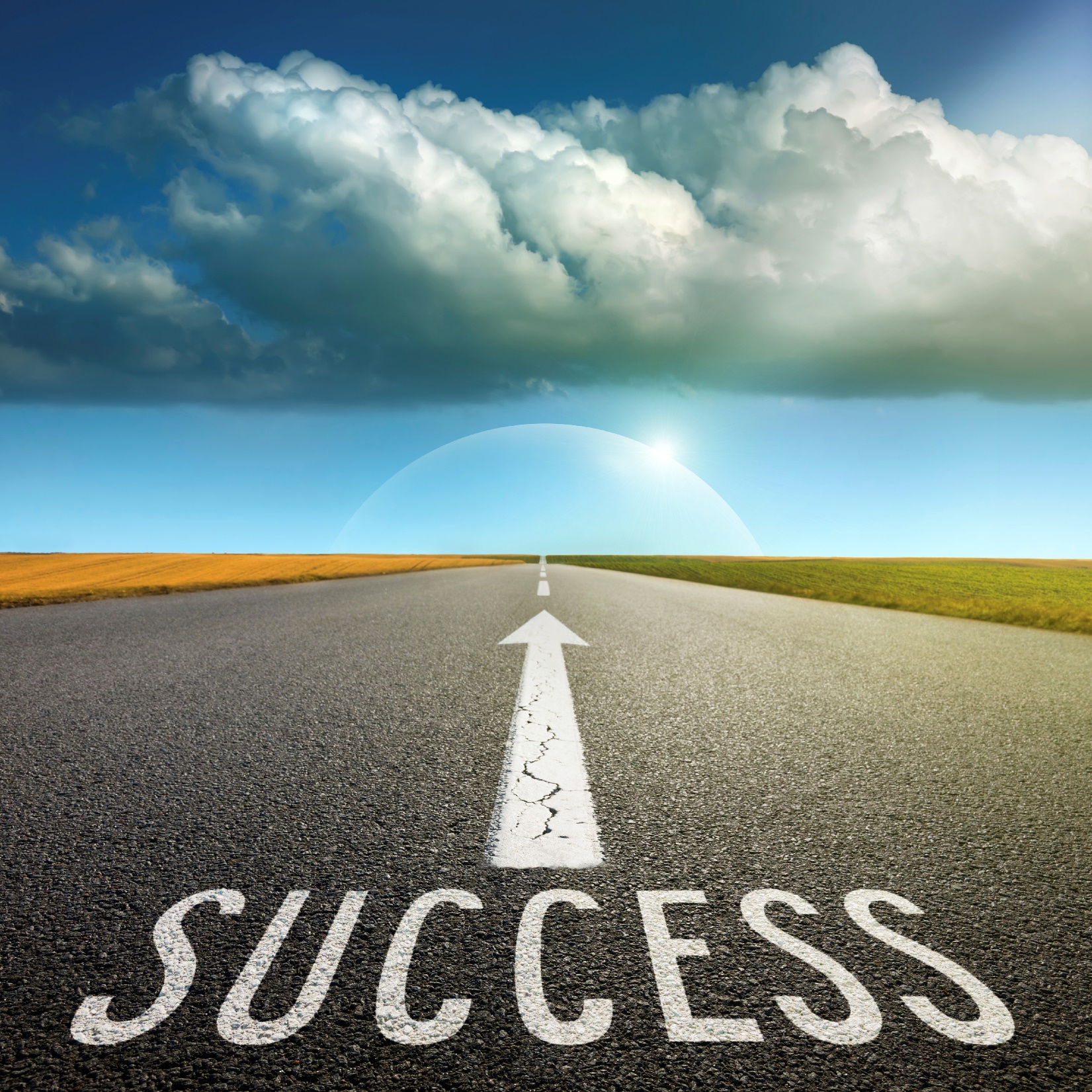 The Goal
Differentiate your business from everyone!
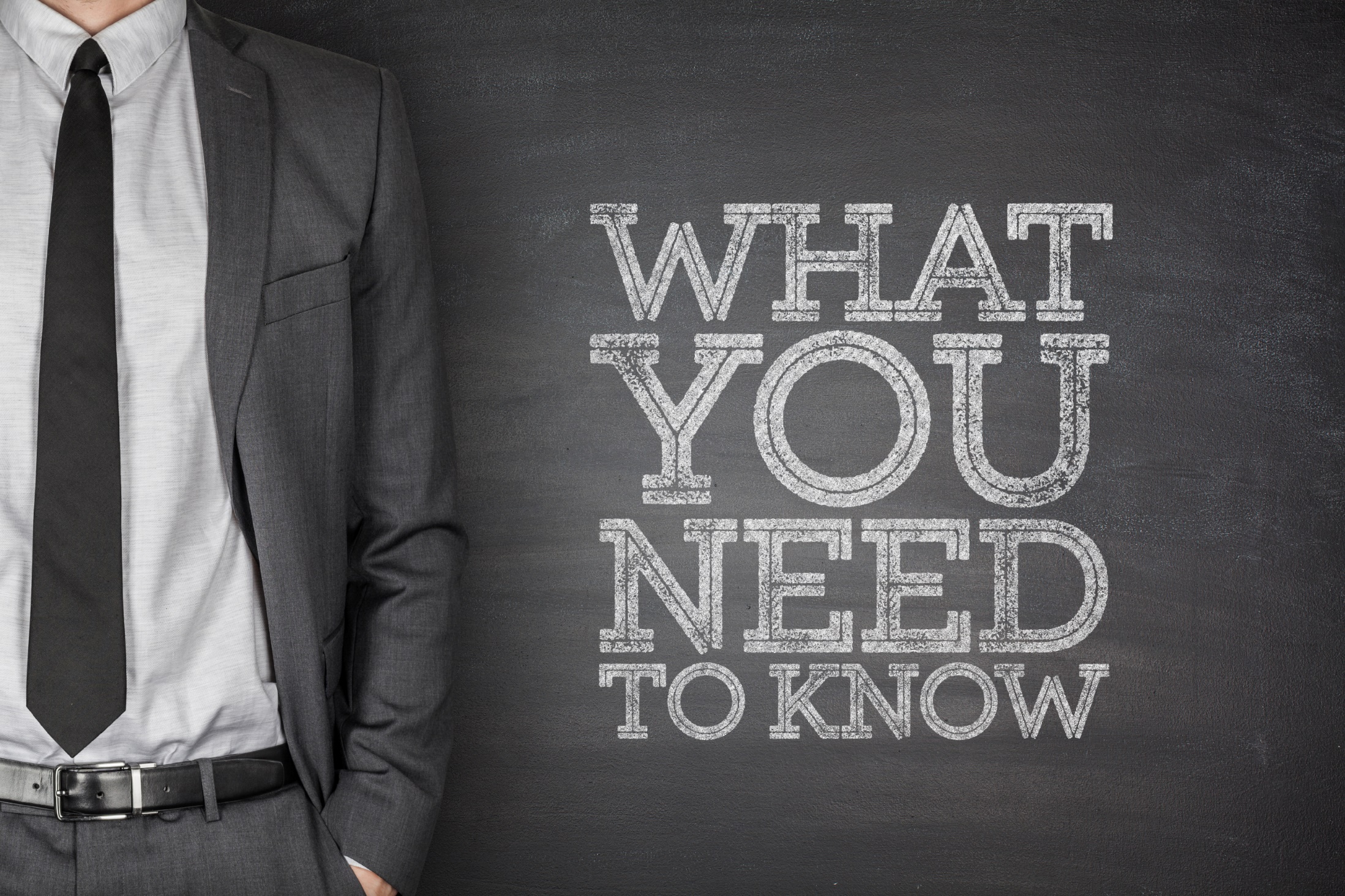 What can you truly offer them that is different from the competition?
www.SmallBusinessSolver.com © 2016